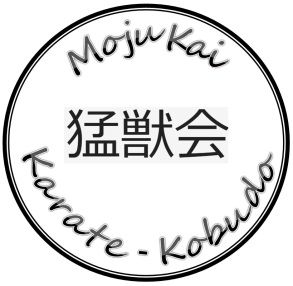 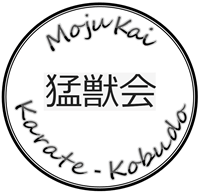 MojuKai Karate-Kobudo
Renshi Lennis Darby
mojukaikarate@gmail.com        334-475-3899
After-School Program Schedule

Monday – Friday 		3:00  -  3:30  		Pick Up from School, Travel to Dojo
			3:30  -  3:45   	Arrival at Dojo and Snack
			3:45  -  5:00		Homework or Arts/Team building; change to gi on class days
			5:30 		Dismissal from Class…

Mondays, Wednesdays and Fridays	5:00  -  5:30		Class Session
			
Tuesdays and Thursdays		3:45 – 5:30		Extended Time for Homework, projects or other positive activities

		


ONLY people on the approved “Pick-up List” will be allowed to get children from the dojo.